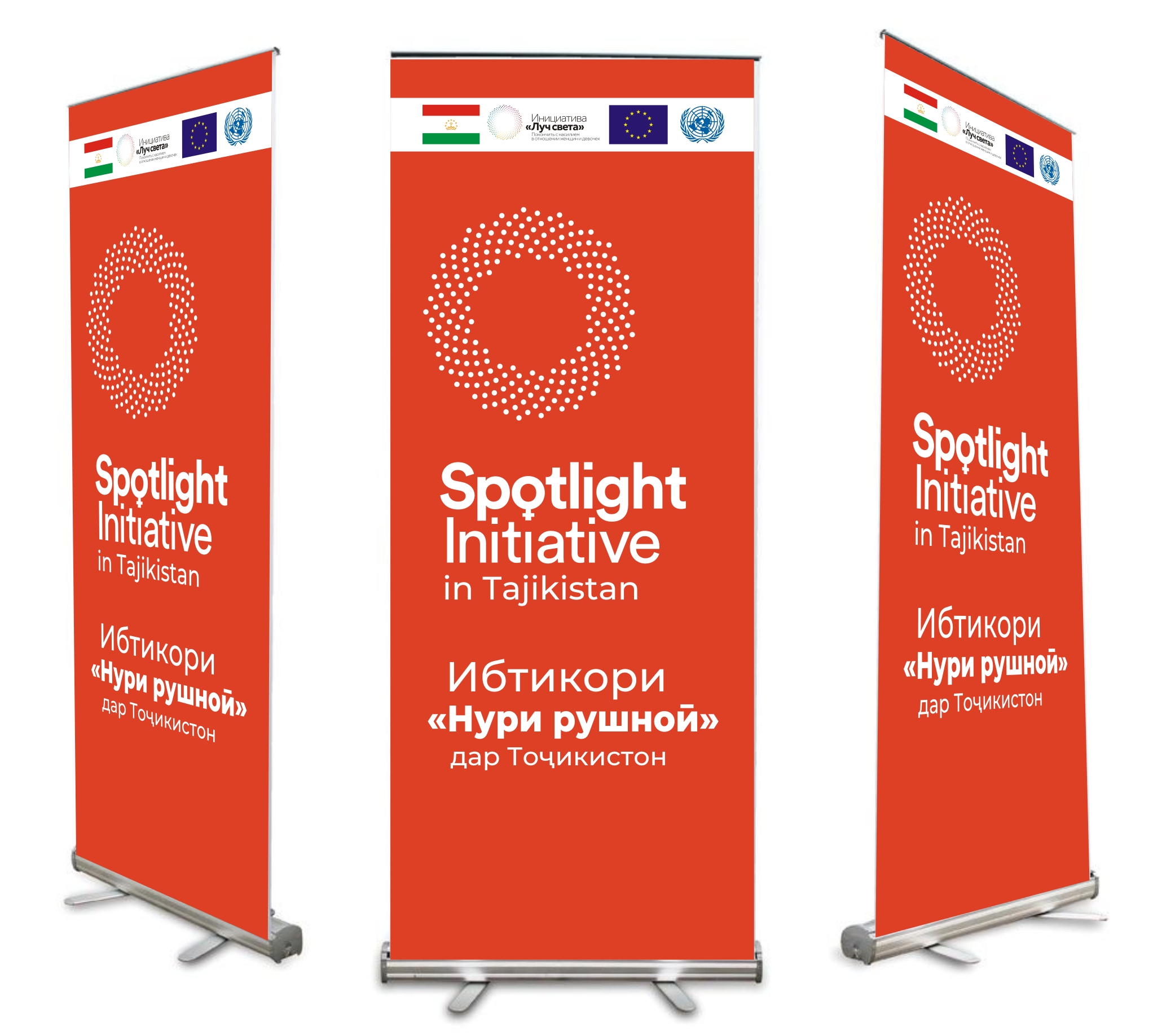 ШКОЛА ГЕНДЕРНЫХ АКТИВИСТОВТРЕТЬЯ ОБУЧАЮЩАЯ СЕССИЯ12.01.22-18.01.22 ТЕМА 6. «ОСНОВНЫЕ ПОДХОДЫ К ПРОВЕДЕНИЮ АДВОКАЦИИ, ЛОББИРОВАНИЯ И КОММУНИКАЦИИ
ПРЕЗЕНТАЦИЯ №1. 
ЧТО ТАКОЕ Адвокация И ЗАЧЕМ ОНА НУЖНА?
12 января 2022 года
Мозговой штурм:
ЧТО ТАКОЕ АДВОКАЦИЯ?

                 ЧТО ТАКОЕ ЛОББИРОВАНИЕ?

                              ЧТО ТАКОЕ КОММУНИКАЦИЯ?
ЧТО ТАКОЕ АДВОКАЦИЯ И КАК ОНА МОЖЕТ ПОМОЧЬ?
Термин «адвокация» происходит от латинского слова ‘advocare’ и буквально означает «призыв к оказанию поддержки».
Зародилась адвокация еще в Древнем Риме и Греции, когда общепризнанные ораторы действовали в качестве адвокатов или писали речи специально для того, чтобы призвать к чьим-то делам и убеждениям. 
Такие деятели как Цицерон и Цезарь считались одними из наилучших юристов и адвокатов во всем Риме.
Что такое адвокация?
Адвокация – это организованный и инициируемый людьми политический процесс, посредством которого обычные граждане, особенно обделенные и маргинальные, реализуют свои права и власть, а также используют их, чтобы эффективно и равноправно участвовать в процессе принятия решений на всех уровнях с целью формирования системного равенства и справедливости, позитивно влияющего на качество жизни людей.
«Адвокация — это процесс, направленный на изменение политики, законов и практик, используемых влиятельными людьми, группами или учреждениями». 
Адвокация – это процесс социальных изменений, влияющий на взгляды , отношения в обществе и соотношение сил, укрепляющий гражданское общество и открывая демократические пространства
Что такое адвокация?
Адвокация – это озвучивание проблемы и привлечение внимания органов, ответственных за принятие решений, с целью разрешения существующей проблемы . 
Адвокация подразумевает работу и сотрудничество с людьми и организациями, нацеленные на изменение ситуации
Уровни адвокации
Местный уровень

Национальный уровень

Международный уровень
Какая взаимосвязь?
Адвокация – более широкое понятие

         Лоббирование – один из методов адвокации по воздействию
 
             Коммуникация – это средство адвокации и лоббирования по донесению информации до лиц, принимающих решения
Почему возникает необходимость адвокации?
Лицо или организация, осознающее существование какой-либо проблемы, не всегда в силах самостоятельно эту проблему решить. В связи с этим возникает необходимость поиска и влияния на того, кому подвластно решение проблемы. Отсюда и отличительная черта адвокации — влияние на лицо, принимающее решение.
Адвокация
— это процесс, направленный на изменение политики, законов и практик, используемых влиятельными людьми, группами или учреждениями для решения конкретных проблем.